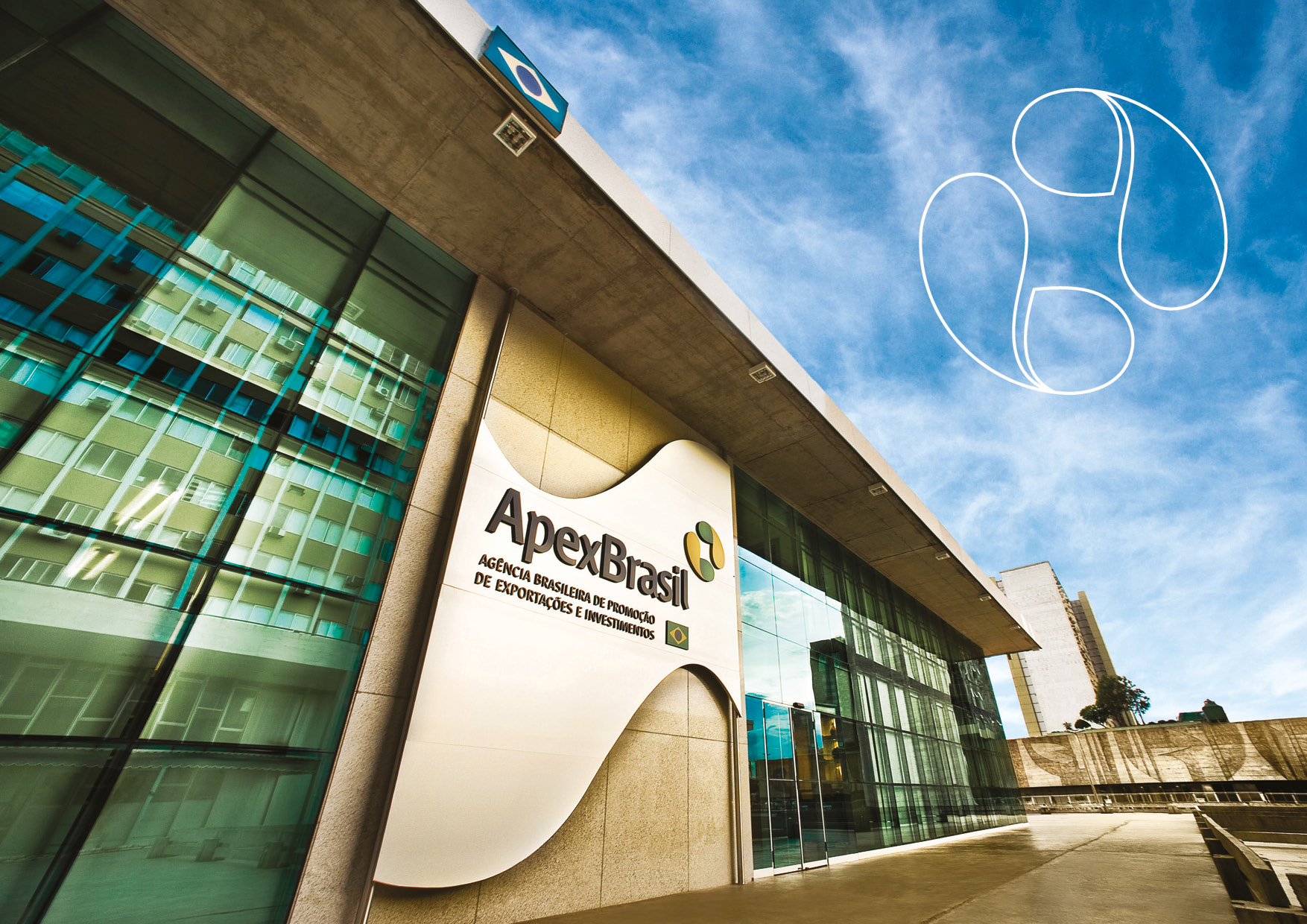 A APEX-BRASIL  A Agência Brasileira de Promoção de Exportações e Investimentos  é um Serviço Social Autônomo vinculado ao Ministério de Desenvolvimento, Indústria e Comércio Exterior.
EIXOS DE ATUAÇÃO
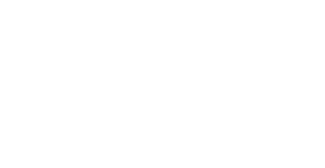 NÚMEROS APEX-BRASIL
Exportações totais brasileiras
2014
27,6% participação da Apex-Brasil
2014
US$ 225 bi
2013 vs 2014
+33,8%
resultado Apex-Brasil
Exportações de produtos de valor agregado
2014
35,4% participação da Apex-Brasil
2014
US$ 141,9 bi
2013 vs 2014
+27,8%
resultado Apex-Brasil
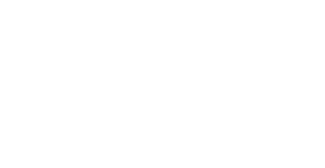 SETORES APOIADOS
+ de 80
SETORES PRODUTIVOS APOIADOS PELA 
APEX-BRASIL
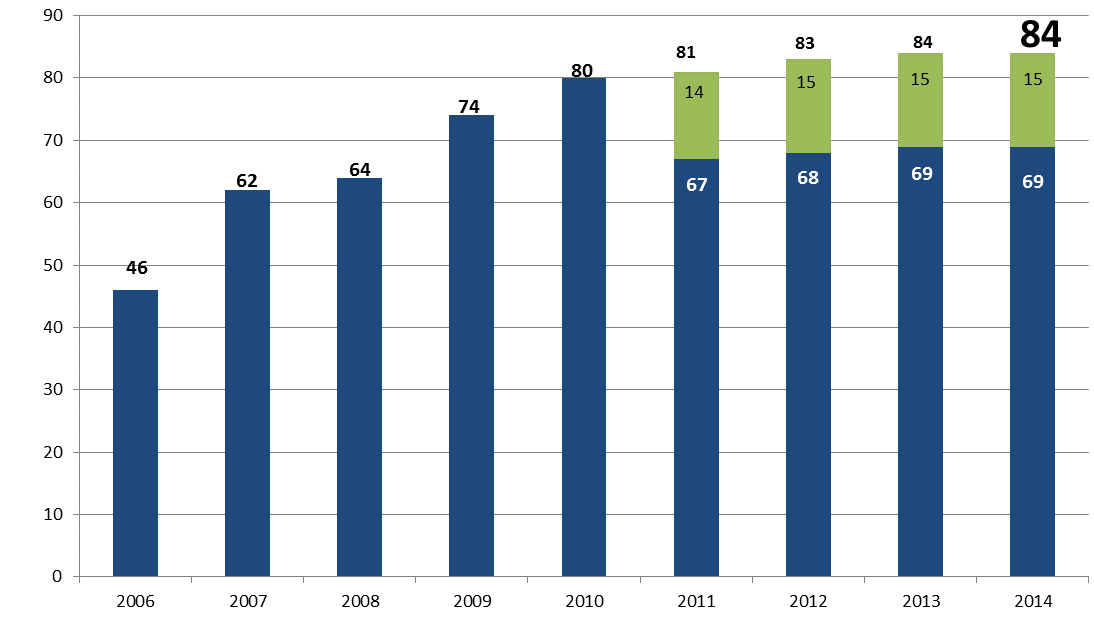 76 PROJETOS SETORIAIS
11 MIL 
EMPRESAS ATENDIDAS
AÇÕES PARA MAIS DE 
200 MERCADOS
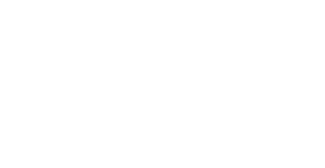 SETORES DE PRODUTOS
 SETORES DE SERVIÇOS
PRINCIPAIS SERVIÇOS

INTELIGÊNCIA DE MERCADO LOCAL 
APOIO À INSTALAÇÃO LOCAL (escritório físico e virtual)
PROMOÇÃO LOCAL DE NEGÓCIOS  (Missões prospectivas, agendas de Negócios) 
PARCERIA PARA ARMAZENAGEM E DISTRIBUIÇÃO DE PRODUTOS BRASILEIROS 
MONITORAMENTO DE POLÍTICAS DOS ORGANISMOS LEGISLADORES EUROPEUS
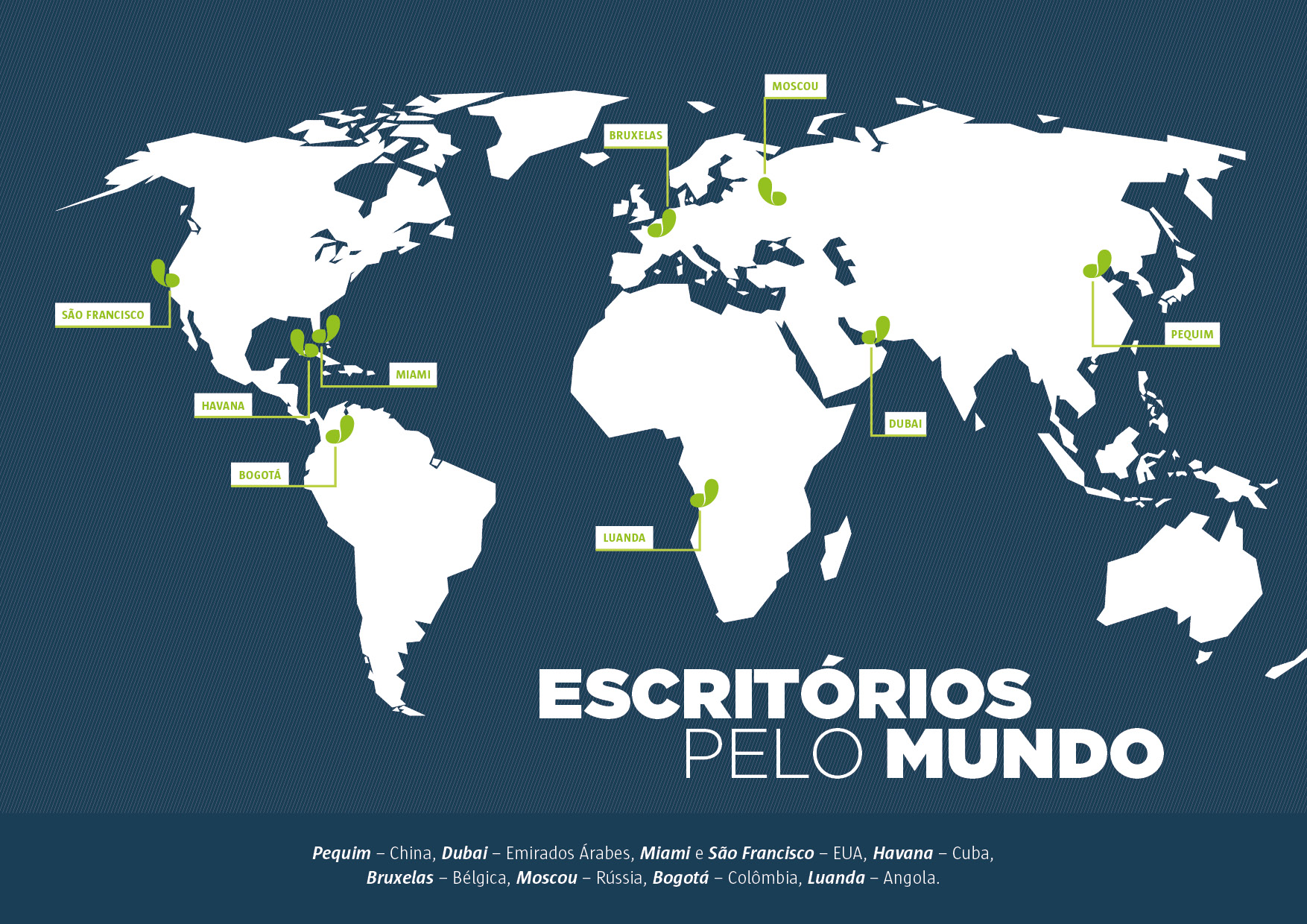 9
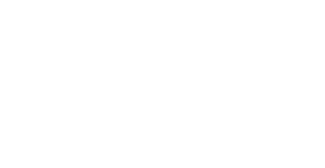 LEVANTAMENTO DE DEMANDAS
13 ENTIDADES
TEMAS CENTRAIS DO LEVANTAMENTO:

-ACESSO A MERCADOS 
 
-FACILITAÇÃO DE COMÉRCIO
US$ 700.000.000
*valores estimados
REPRESENTAM 891 EMPRESAS
350
EXPORTADORAS CONTÍNUAS
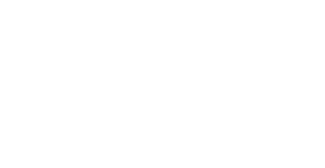 PANORAMA DAS EXPORTAÇÕES CRIATIVAS E INOVADORAS
CONTEÚDO
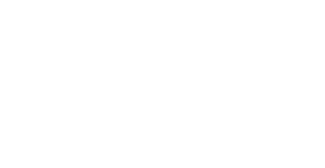 PANORAMA DAS EXPORTAÇÕES CRIATIVAS E INOVADORAS
ARTES E SERVIÇOS
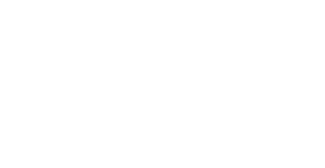 PANORAMA DAS EXPORTAÇÕES CRIATIVAS E INOVADORAS
MODA
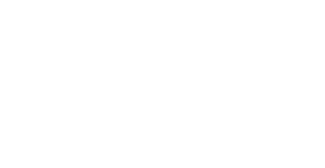 PANORAMA DAS EXPORTAÇÕES CRIATIVAS E INOVADORAS
TECNOLOGIA E CIÊNCIAS DA VIDA
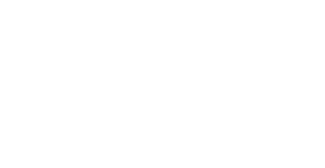 PRINCIPAIS DEMANDAS
-Criação e ratificação de acordos de coprodução internacionais já aprovados e aprovação de novos acordos para o setor audiovisual;
 
-Simplificação dos procedimentos para filmagens no Brasil de coproduções internacionais;

-Estudar possibilidades de desoneração de tributos incidentes na compra de equipamentos e insumos nacionais e na prestação de serviços entre as empresas do setor;

-Fortalecimento do Conselho Nacional de Combate à Pirataria do Ministério da Justiça, para estruturar ações com outros órgãos federais para o combate ao comércio ilegal;

-Fortalecimento e adensamento das cadeias de valor. Por exemplo: o Brasil é um dos maiores players globais na produção e exportação de proteína animal e vegetal.
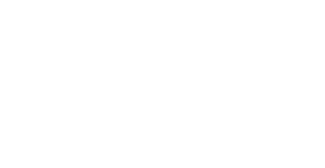 PRINCIPAIS DEMANDAS
-Barreiras técnicas às empresas brasileiras, através da aplicação disseminada com relação aos chamados “Padrões Privados”, que não são barreiras oficiais, mas inibem e até podem invalidar a penetração dos produtos brasileiros nos mercados dos Estados Unidos e da União Europeia.

-A Constituição estabelece a imunidade ao livro em razão de seu valor social e cultural (esta imunidade abrange tributos relativos à exportação). Estudar possibilidades com relação a imunidade para o livro em todos os seus formatos;

-Interação entre as Agências reguladoras para definir estratégias determinadas – no âmbito da regulação sanitária local e internacional - para estabelecimento de políticas de incentivo e atração para projetos de produção destinados à exportação;
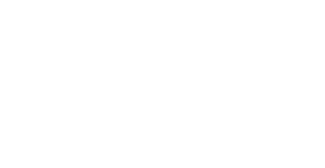 PRINCIPAIS DEMANDAS
-A Exportação Temporária de obras de arte para fins culturais prevê prazo de até 2 anos para retorno da obra ao Brasil. Este tipo de Exportação não permite a transformação automática do regime Temporário para o Definitivo caso haja interesse da instituição estrangeira em adquirir a obra;

-Desburocratizar e agilizar os processos de exportação e retorno das obras de arte, melhorando a comunicação e padronização de procedimentos e o entendimento do bem cultural por parte dos órgãos que controlam a circulação internacional de obras - até fiscais e agentes aduaneiros;

-A repatriação de obras de artistas brasileiros tem impostos que são aplicados de forma cumulativa no processo de importação, elevam os custos em aproximadamente 48%, independentemente se a obra foi anteriormente exportada ou produzida no exterior pelo próprio artista brasileiro;

-Reconhecimento do videogame como obra de cunho audiovisual como fazem Canadá, Coréia do Sul, França e UK: impede acesso a co-produções via acordos bilaterais.
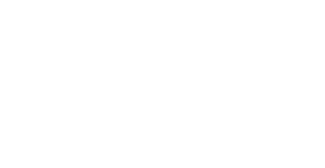 NOSSOS CONTATOS
Obrigado!

Christiano Braga
Gerente de Exportação - Apex-Brasil

www.apexbrasil.com.br
apexbrasil@apexbrasil.com.br


Endereço: SBN, Quadra 2, Lote 11Edifício Apex-Brasil – Brasília/DF – CEP 70040-020
Telefone: (55 61) 3426-0202
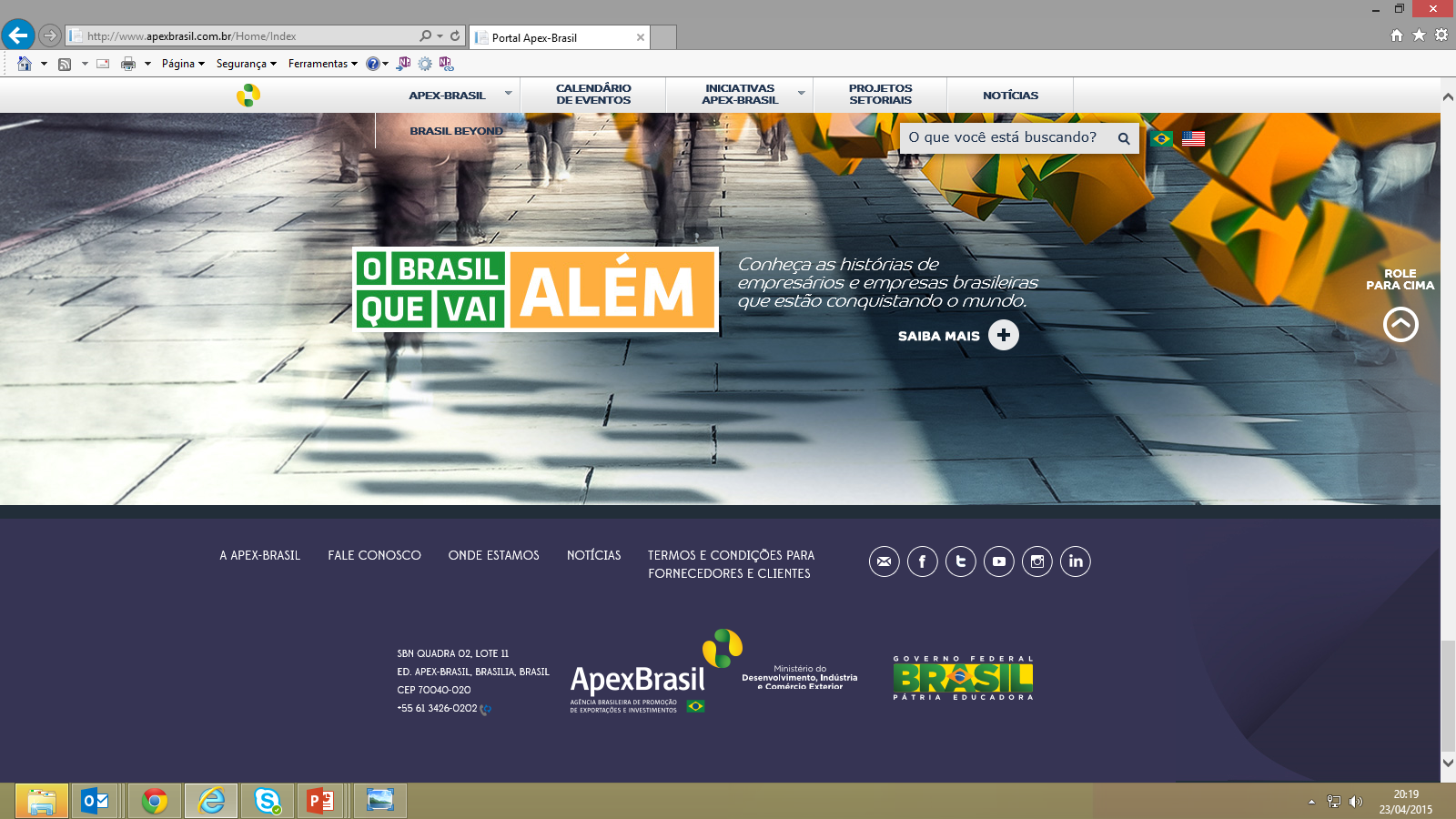 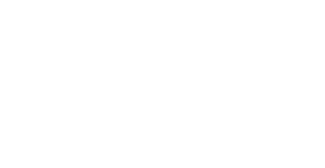